好用的應用程式與擴充功能
輸入網址blog.ilc.edu.tw/blog/blog/32340
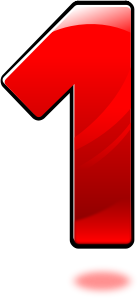 2
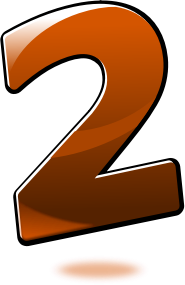 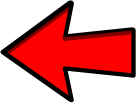 往下移
3
App推薦
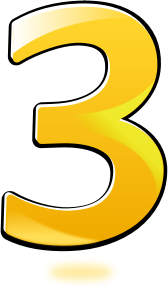 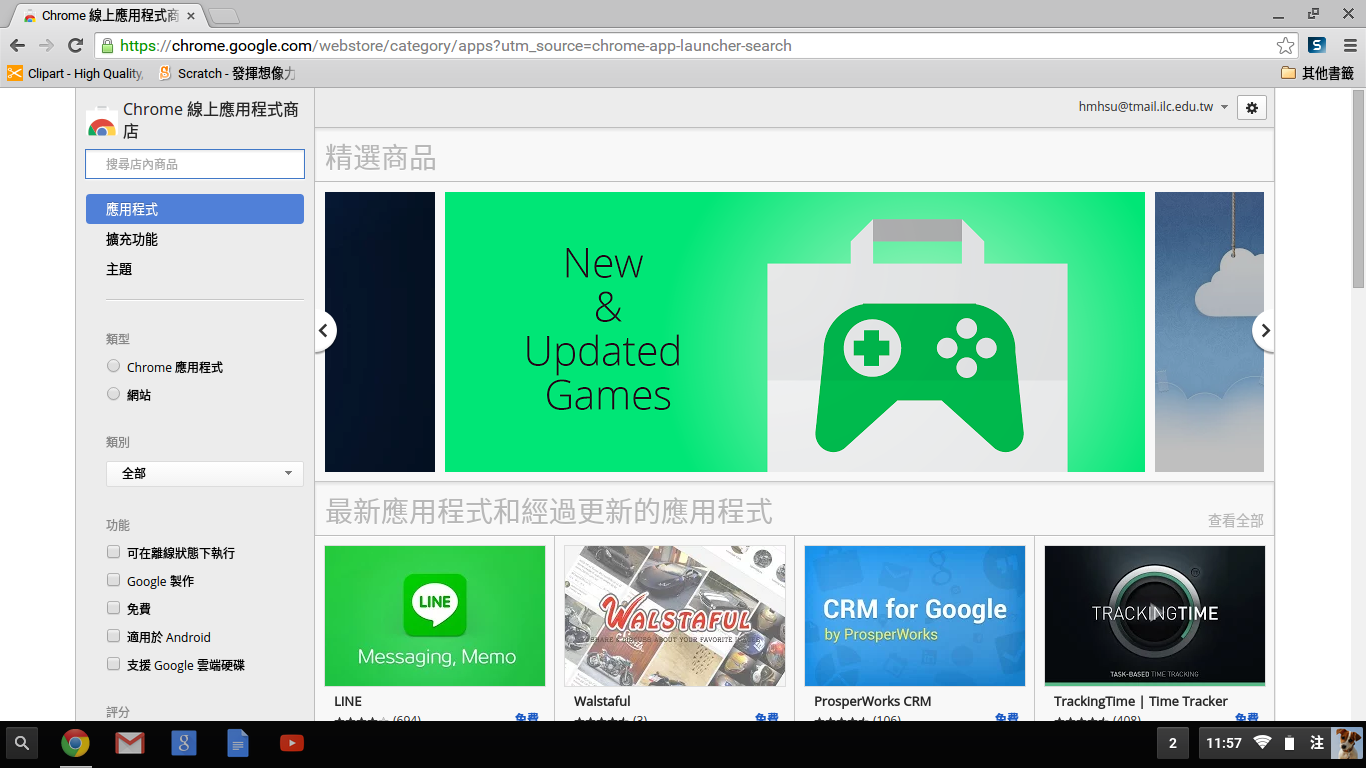 這裡介紹的APP，線上應用程式商店都可以找到。
4
推薦APP類別
常用的 Chrome Extensions 擴充功能
Google 翻譯
Office 編輯
離開閱讀PDF
網頁結圖註記
組檔網頁廣告
6
影音播放
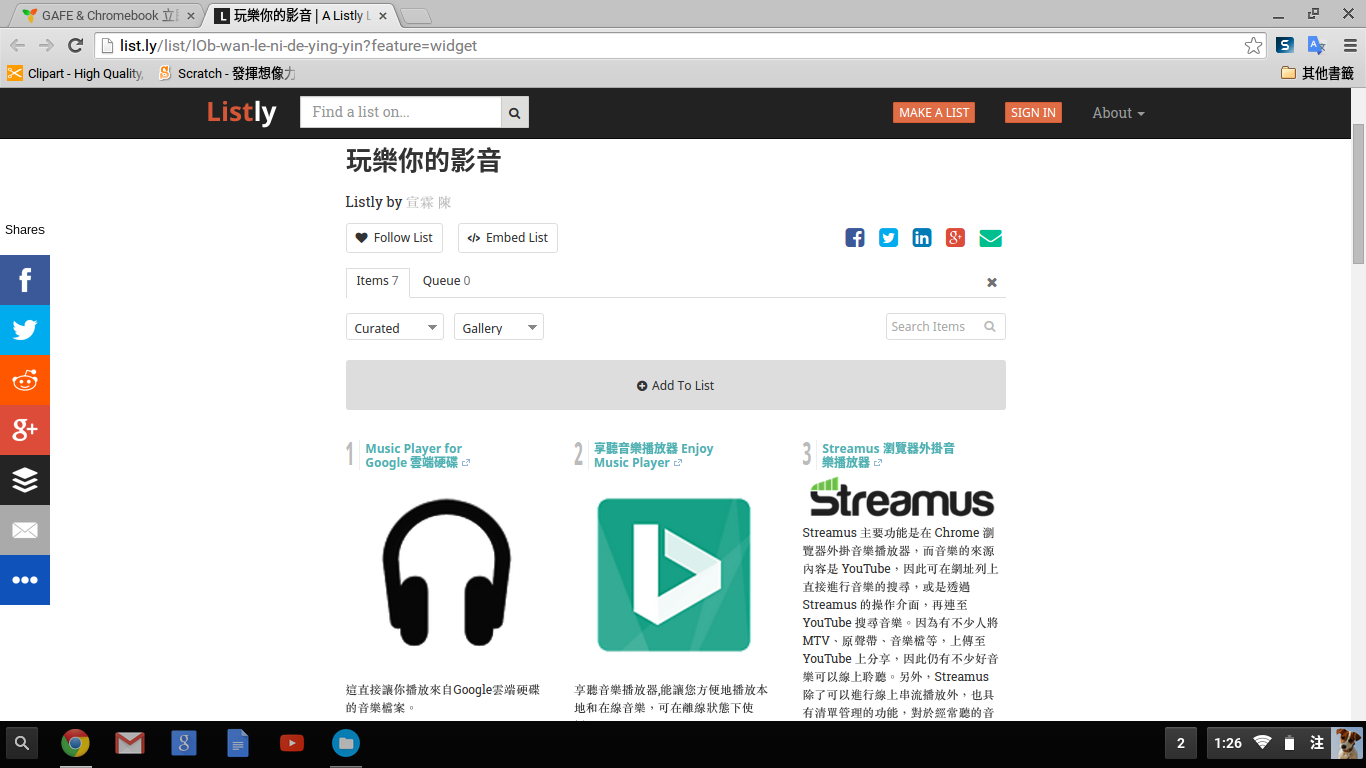 Music player for Google 雲端硬碟
享聽音樂播放器
Streamus
Flar
UJAP
7
照片編輯
Pixlr Touch Up
PicMonkey
Pixlr Editor
Polarr Photo Editor 
SketchPad Pro
8
影像編輯
WeVideo
Magisto
YouTube 
Stupeflix Video Maker 
Animoto Video Maker
9
設計工具
Tinkercad
3DTin
usecubes
Build with Chrome
Floorplanner
10
資訊應用工具
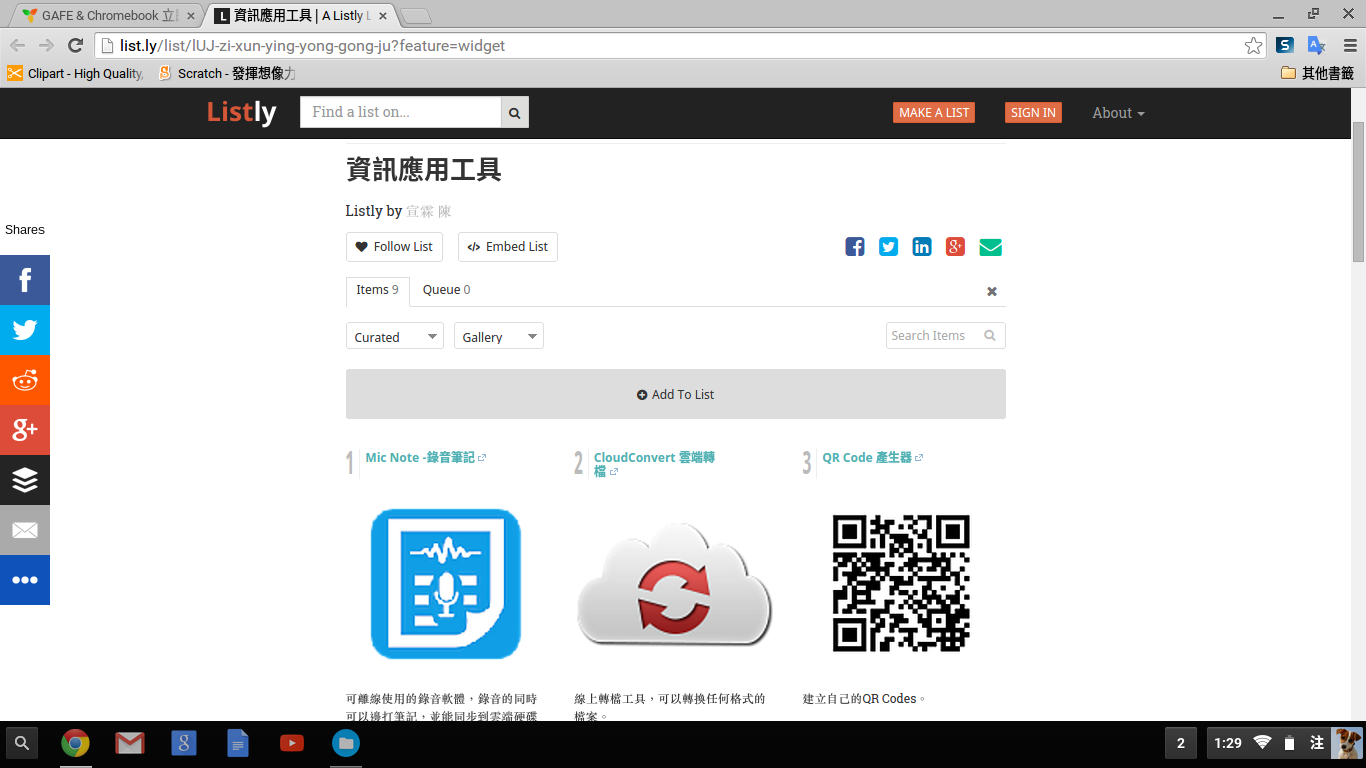 Mic Note
CloudConvert 雲端轉檔
QR Code 產生器
Caret 程式碼編輯器
ARC Welder 
      在 Chrome 瀏覽器上執行
11
教學互動
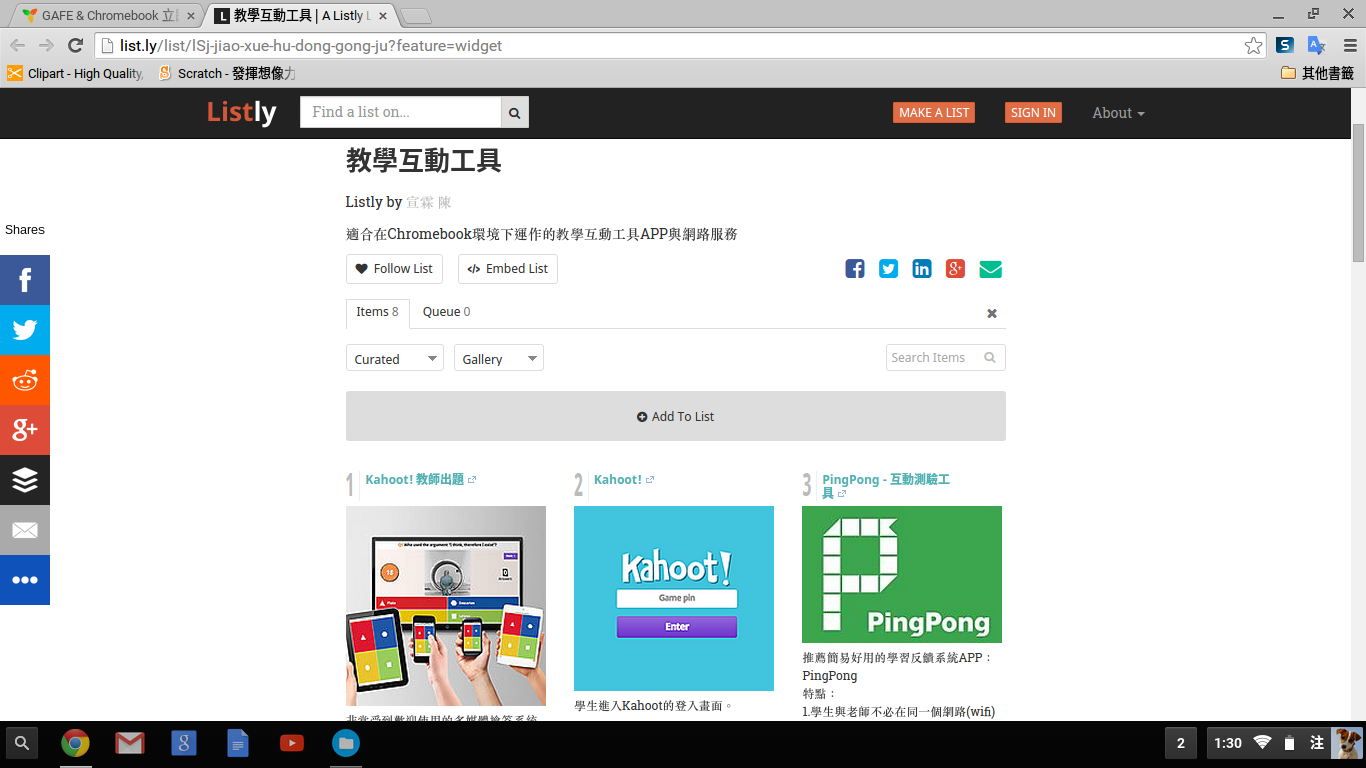 Kahoot! 教師出題
Kahoot!
PingPong
Nearpod
Socrative
12
簡報工具
Lucidpress Layout and Design
Movenote
Storybird
Haiku Deck
PowToon
13
語文領域
Quizlet
Memrise記憶學英文
Duolingo
英文的名言佳句
ParrotTalks抄筆記
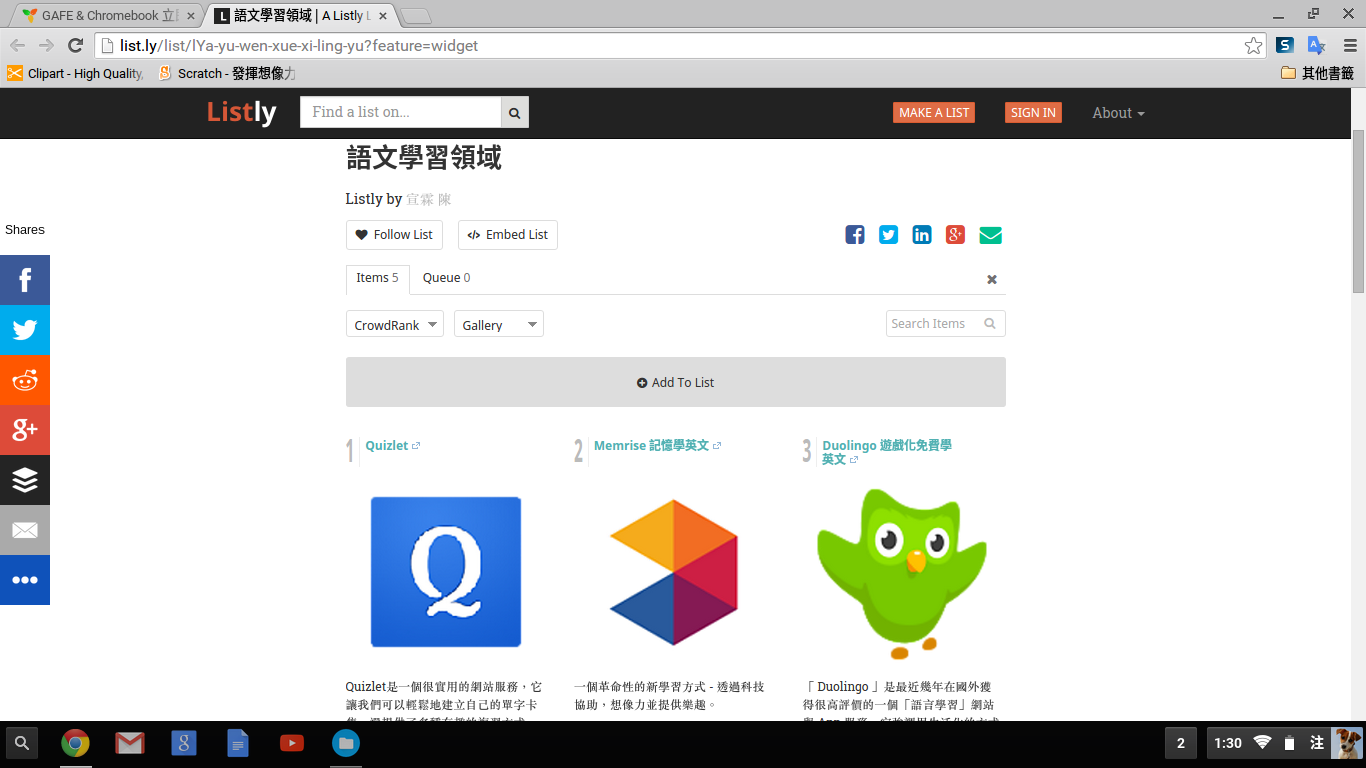 14
數學領域
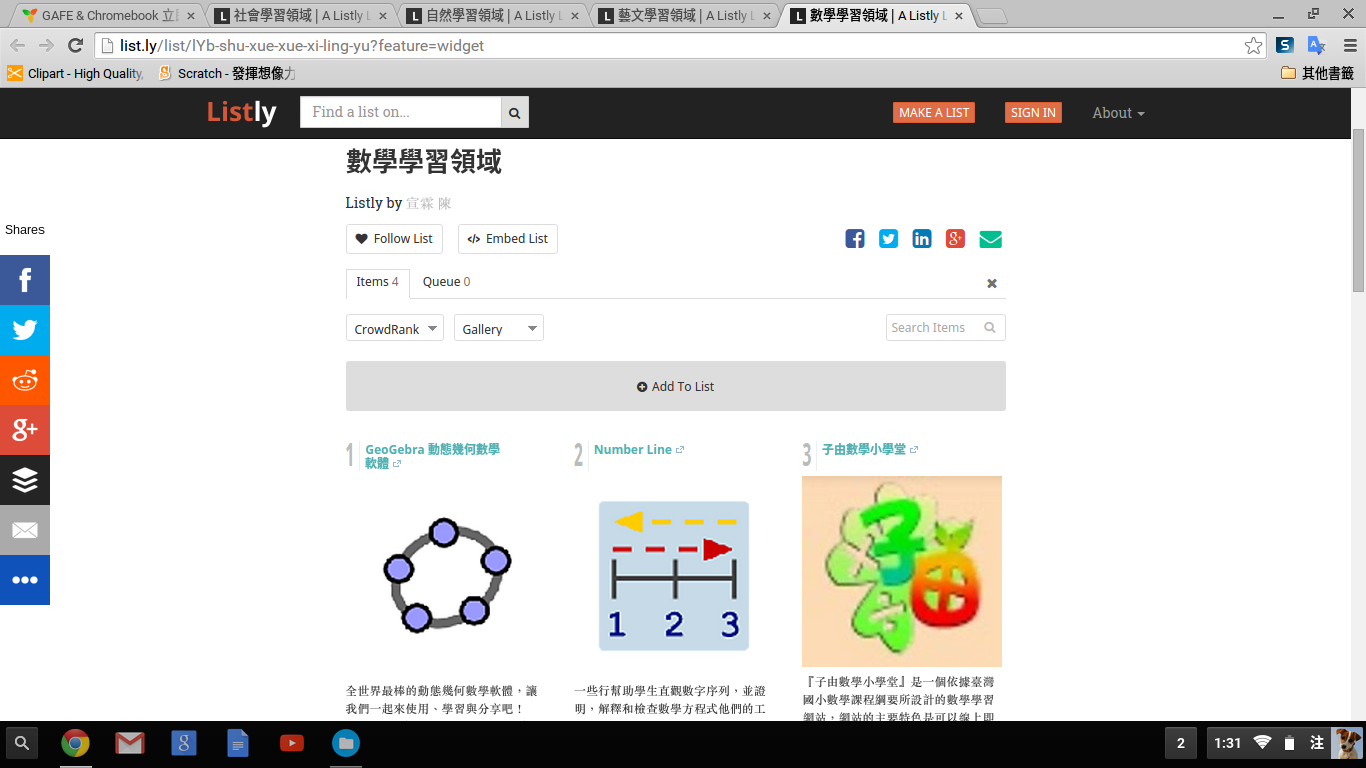 GeoGebra
Number Line
子由數學小學堂
萬用揭示板
15
藝文領域
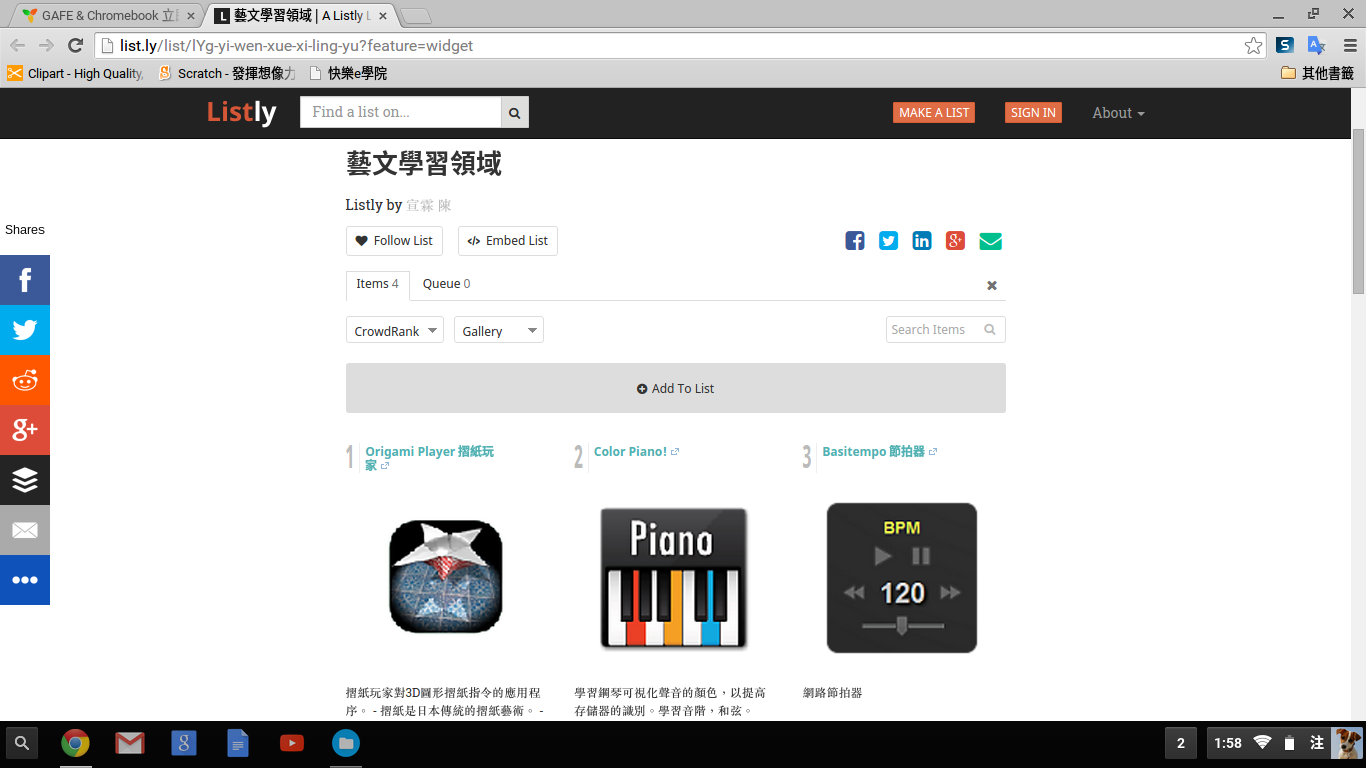 Origami Player
Color Piano!
Basitepo
Online Guitar Tuner
16
自然領域
Camp Google
Planetarium
宇宙的尺度
Sky map
17
社會領域
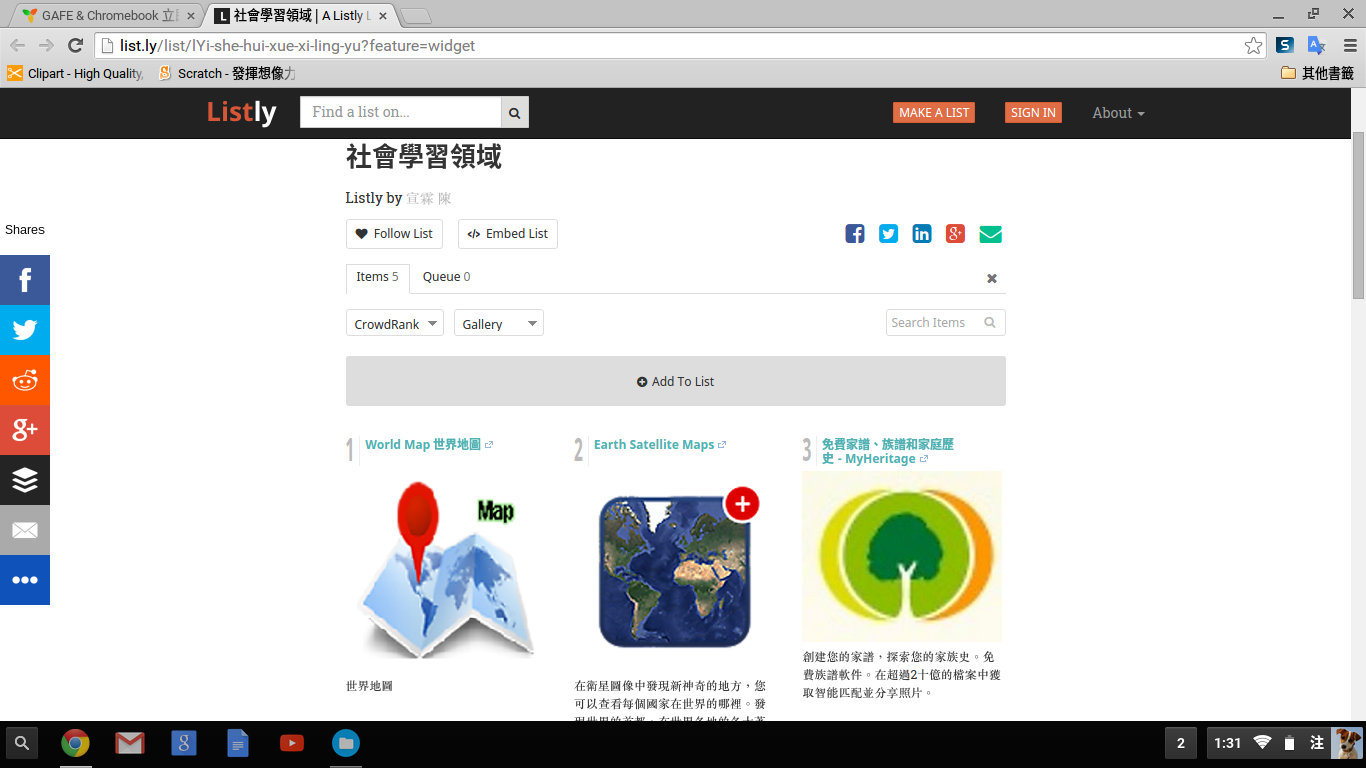 World Map
Earth Satellite Maps
免費家譜、族譜和家庭歷史
全球版圖變遷
TimeMapper
18